Adebola Tope Adams’
Seven-year journey fighting drug-resistant tuberculosis
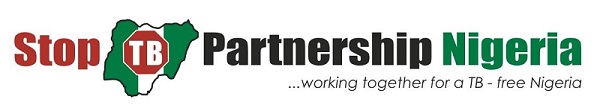 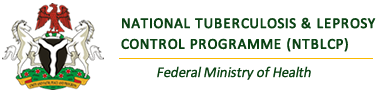 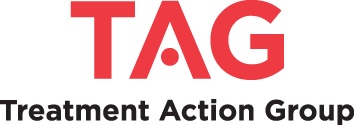 Adebola Tope Adams went for her tertiary education at the polytechnic in Ondo State.
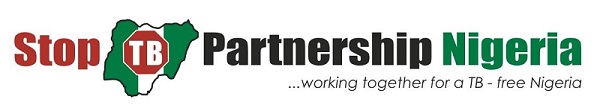 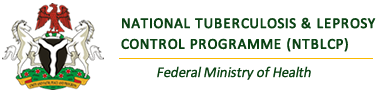 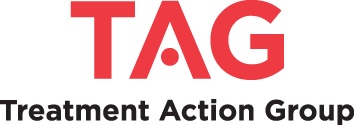 Tope’s last semester of her final year was between October 2003 and March 2004, with a December break. This is when she started losing a lot of weight and having a persistent cough.
The weight loss and coughing began during the previous semester, but had started getting worse.
On the way back to the school after her mid-semester break in February 2004, Tope was coughing persistently, and nothing was helping. 
She bought all kinds of medicines at the chemist, but she was still feeling weak and coughing.
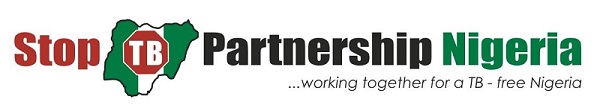 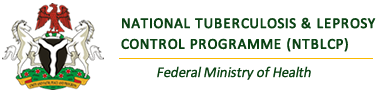 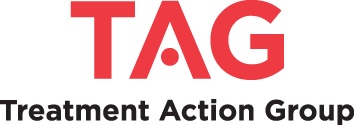 At the end of the semester, Tope went back home. 
She then went to the private clinic with her mom, where she received a chest X-ray. When the results from the chest X-ray came back, the doctor said it was tuberculosis (TB), which was treatable.
Along with the TB medication he prescribed, the doctor offered Tope treatment literacy on TB and the importance of treatment adherence.
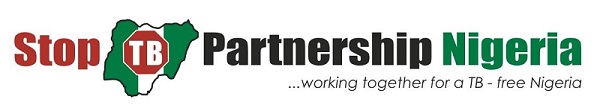 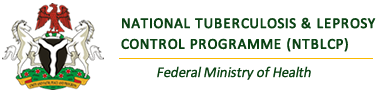 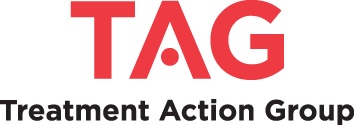 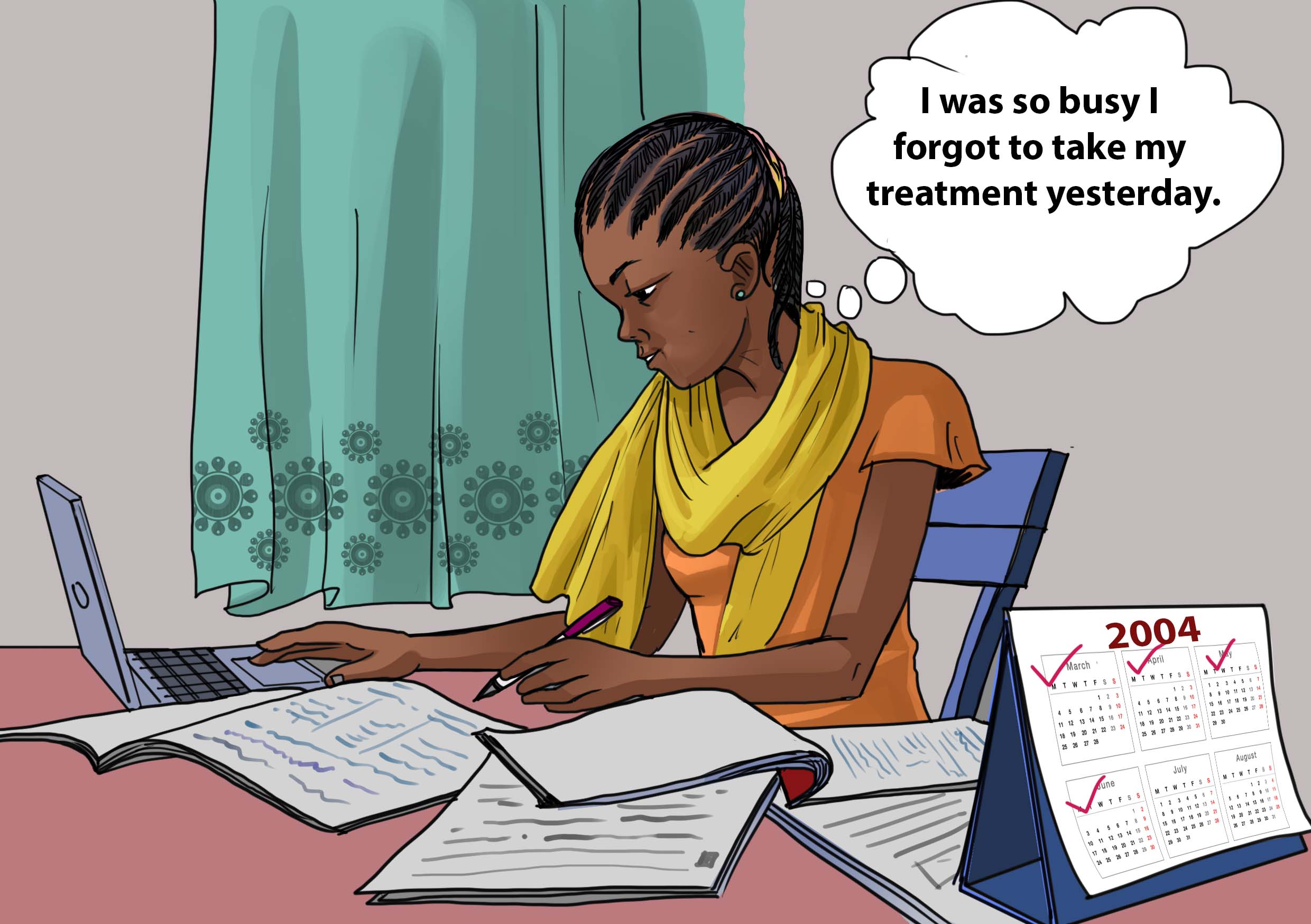 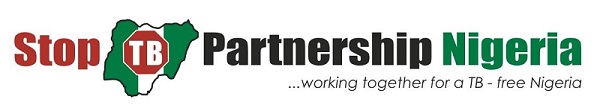 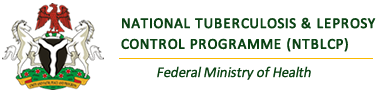 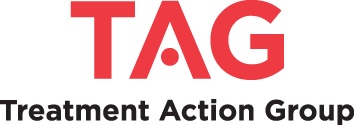 Move back, 
you have tuberculosis!
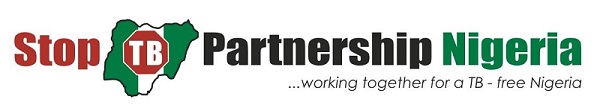 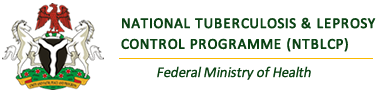 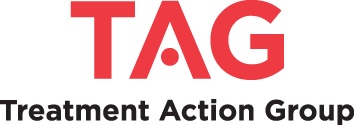 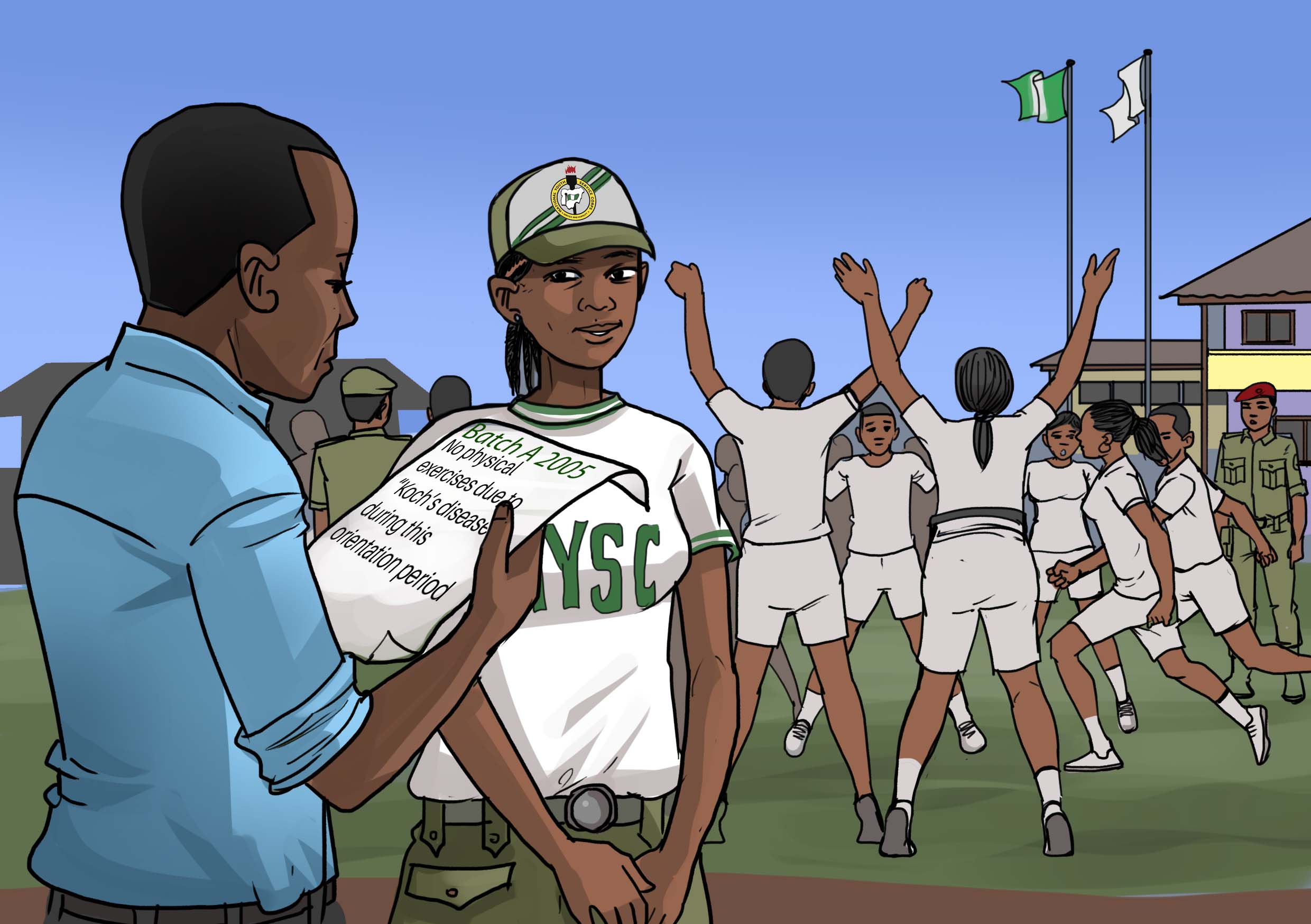 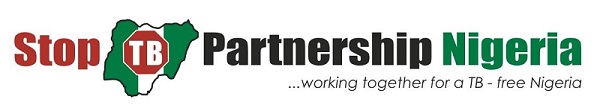 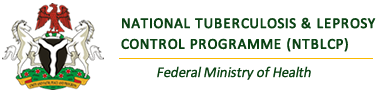 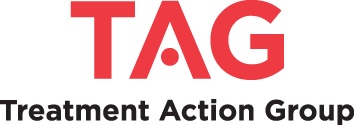 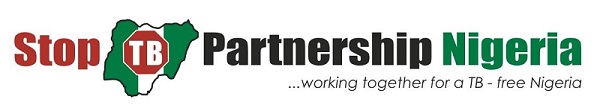 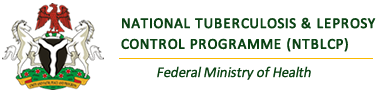 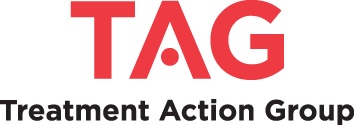 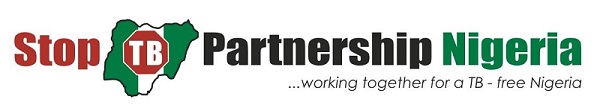 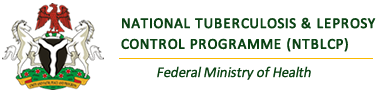 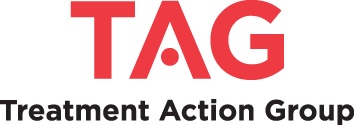 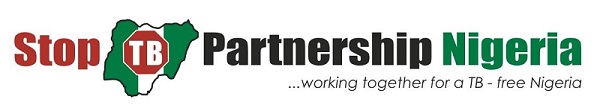 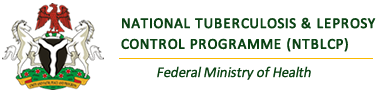 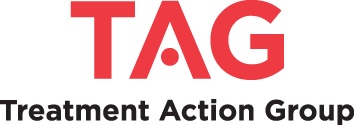 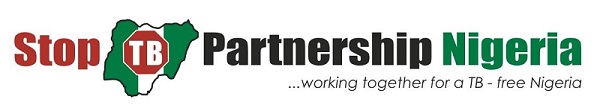 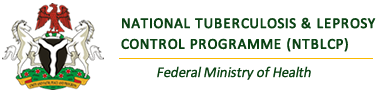 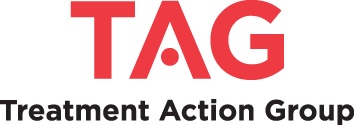 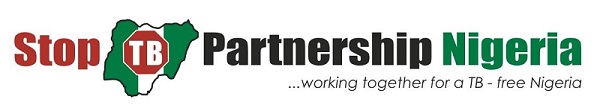 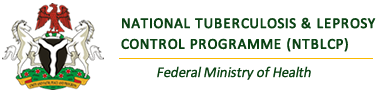 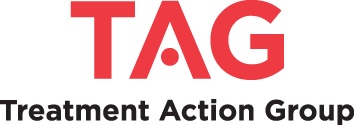 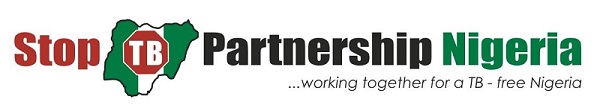 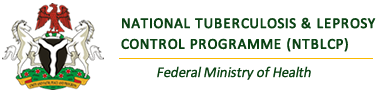 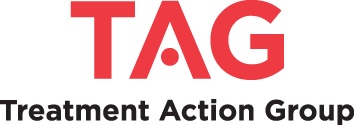 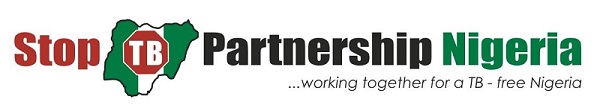 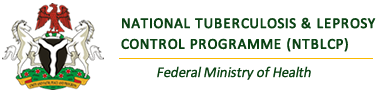 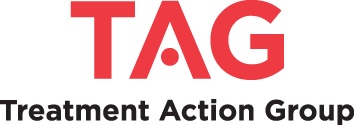 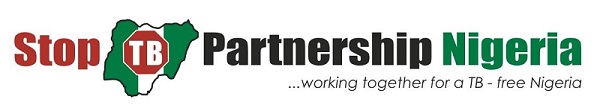 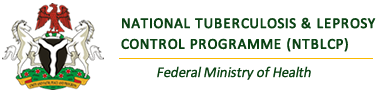 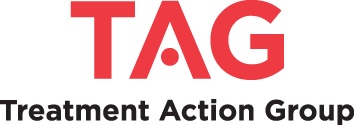 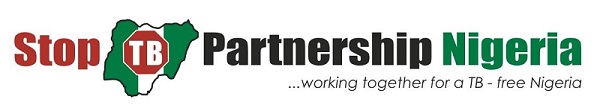 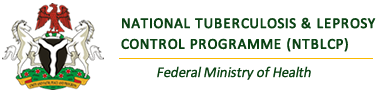 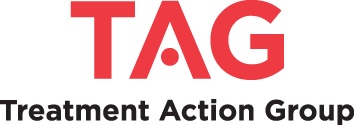 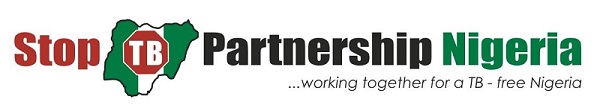 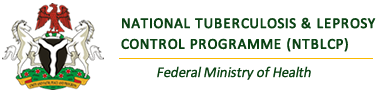 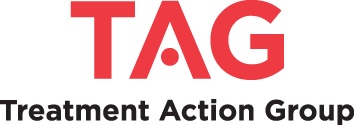 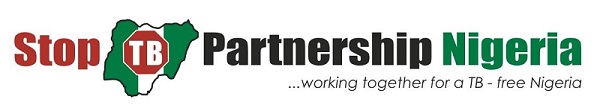 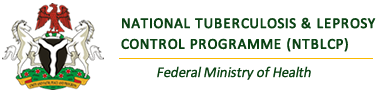 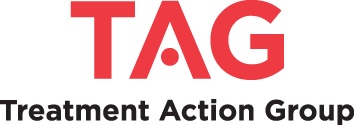 I’m finally getting better
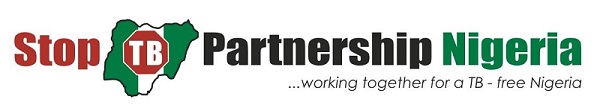 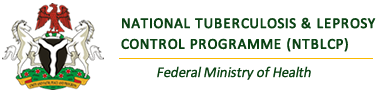 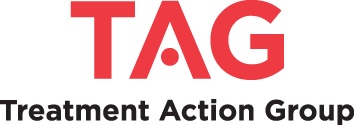 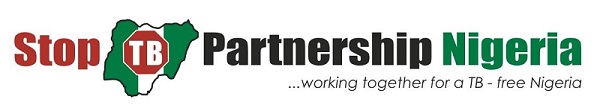 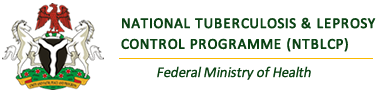 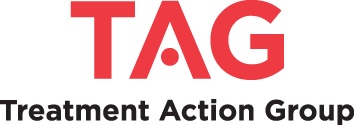 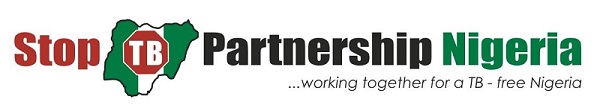 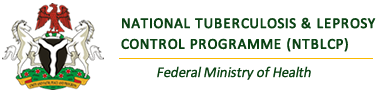 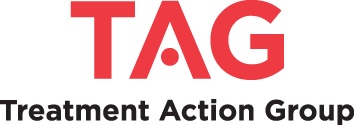 JOB 
REJECTION
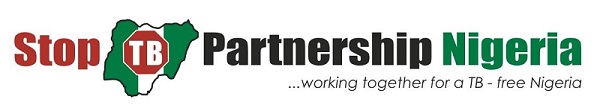 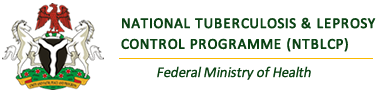 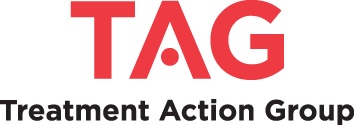